Power Plant Losses -Examples from Pakistan
Mansoor Ali Khan
General Manager 
Hamid Mukhtar & Company (Pvt) Ltd.
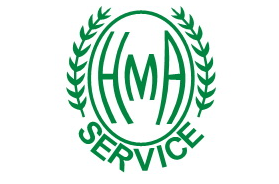 Karachi Insurance Institute
December 4th 2012
1
Outline
Introduction to Power Plants
Common Types of Failures 
Examples of PP Losses 2007-2012
Concluding remarks
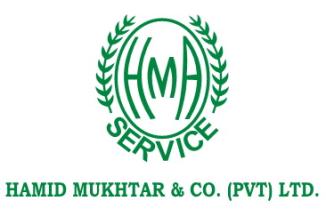 2
‘A good presentation should be like a mini skirt. Short enough to arouse interest and long enough to cover the subject’ 
TED
Accidents don’t happen – They are caused
That’s why loss adjusters have jobs!
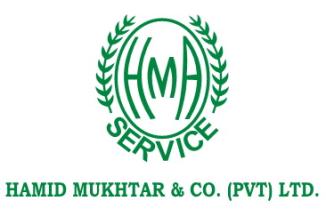 4
Power Plant Prime Movers
Steam Turbines 
Gas Turbines 
Hydro Turbines
Wind Turbines 




Internal combustion engines 
Solar Photovoltaic cells
Nuclear Reactors
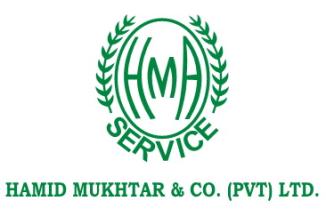 5
Common Causes of Failure
Gas, Steam & Hydro Turbines 
Ruptures, High Cycle Fatigue, Blade failures, Design failures
Wind turbines
Lightning, Electrical Fires, Gearbox failures, Remote locations 
IC Engines 
Overheating, Lubrication failure, High speed equipment (Turbochargers), Fire  
Generators
Ruptures, Short circuits, Explosions, Fire
Transformers
Explosion, Fire ,Insulation failures
Boilers
Explosion , Fire
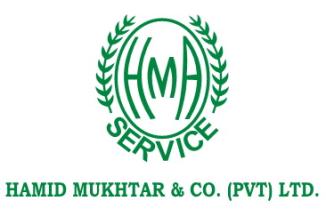 6
Business Consequences
Reduces capacity available to Grid 
Delays in construction 
Loss of revenue 
Delayed startup
Business Interruption
Losses to Insurers / Reinsurers
Impact on Renewal Premiums
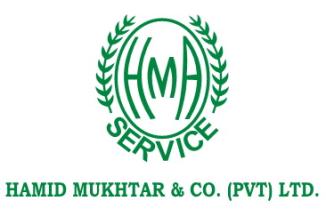 7
Power plant Losses in Pakistan 2007-2012
IPP Gas Turbine Compressor Blade & Shaft damage – MBD/ BI 
Faulty design of air intake filter system. Blade fouling and damage to 9 stages
Property damage & BI Claim US$ 10.5 m

IPP HFO Diesel Generator – Alternator Damages – EAR/ DSU
Design fault in Alternator Base foot design
COD delayed 6 months 
Loss paid under Warranty by OEM
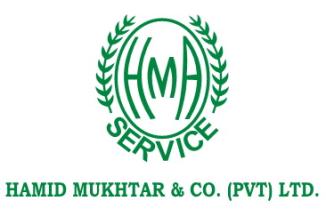 8
Power plant Losses in Pakistan 2007-2012
50 Mw Wind Power plant under construction
Turbine Rotor blade damaged due to sudden wind/ rainstorm.
Turbine Rotor assembly damaged during lifting operation for mating with Nacelle on Mast
730 Mw Steam Turbine Plant 
Plant site submerged due to  overflow from breached  irrigation canal during heavy rains
Property damage and BI Claim US$ 50 m
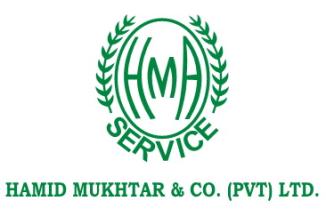 9
130 Mw Hydel Power Project - Flood Loss
2 Project sites – Weir Site and Power house
Connected by 9 tunnels 
Loss occurred due to unprecedented rainfall and flooding in July 2010
Claimed loss Rs 2.3 billion (US$ 28.75 m)
Still not restored eg. Tunnels blocked with debris 
Many Local and Chinese Workers buried under debris
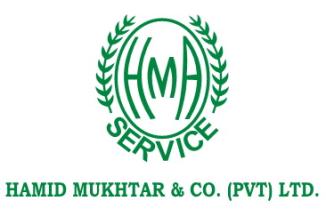 10
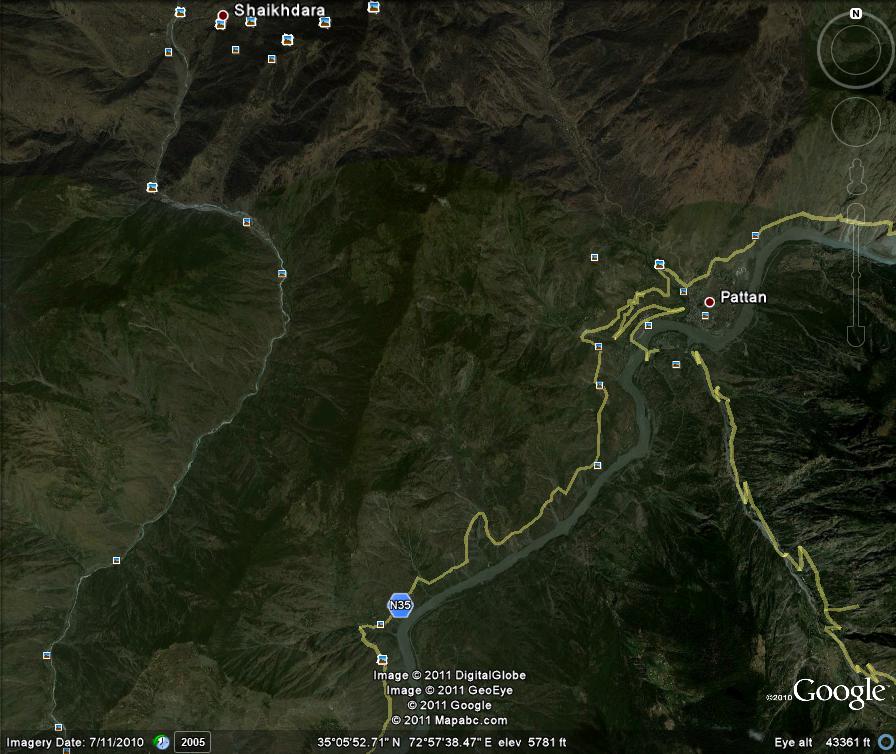 Weir Site
Power House Site
11
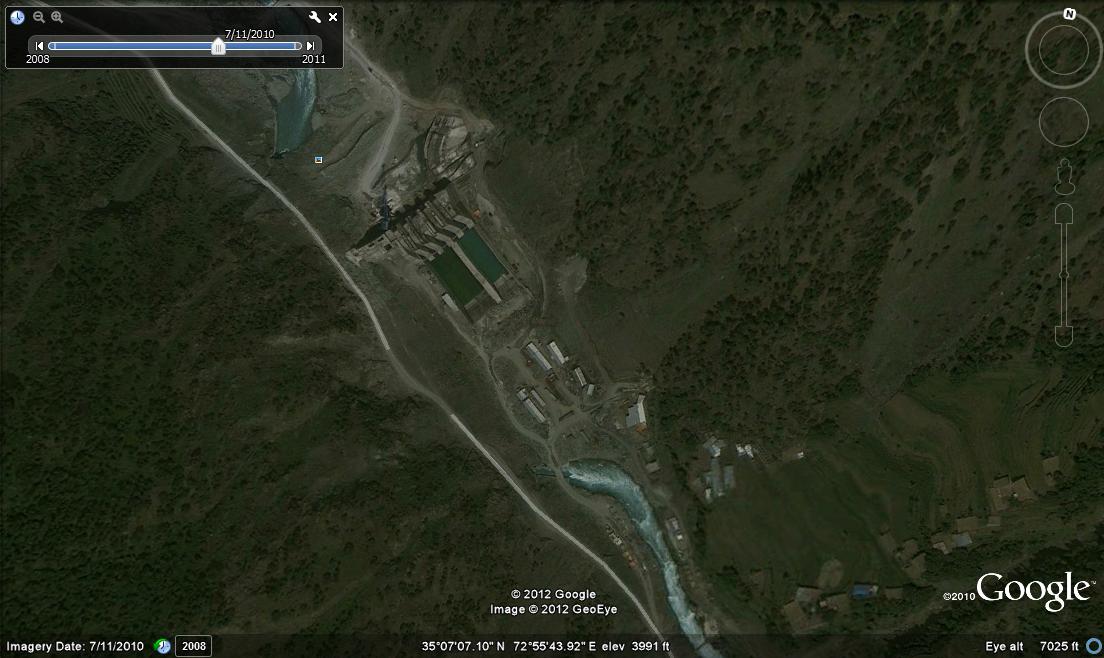 Weir Site - before flood
Camp Site
12
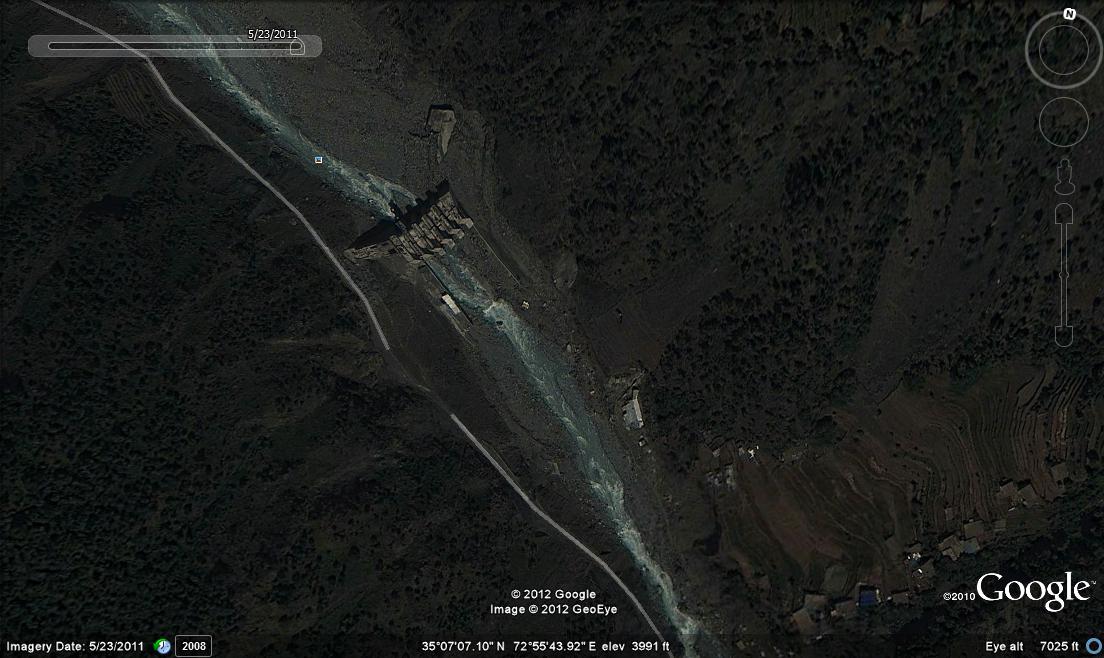 Weir Site, Stilling Basin and Campsite washed away
13
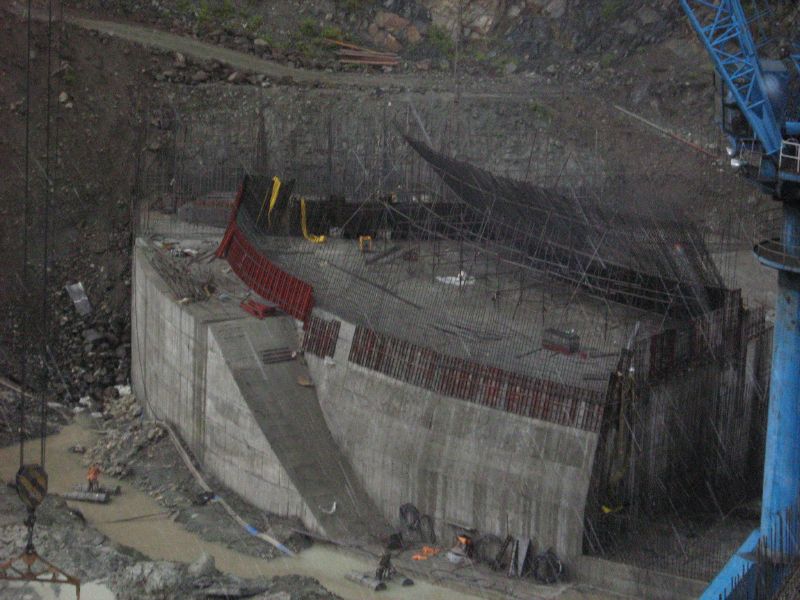 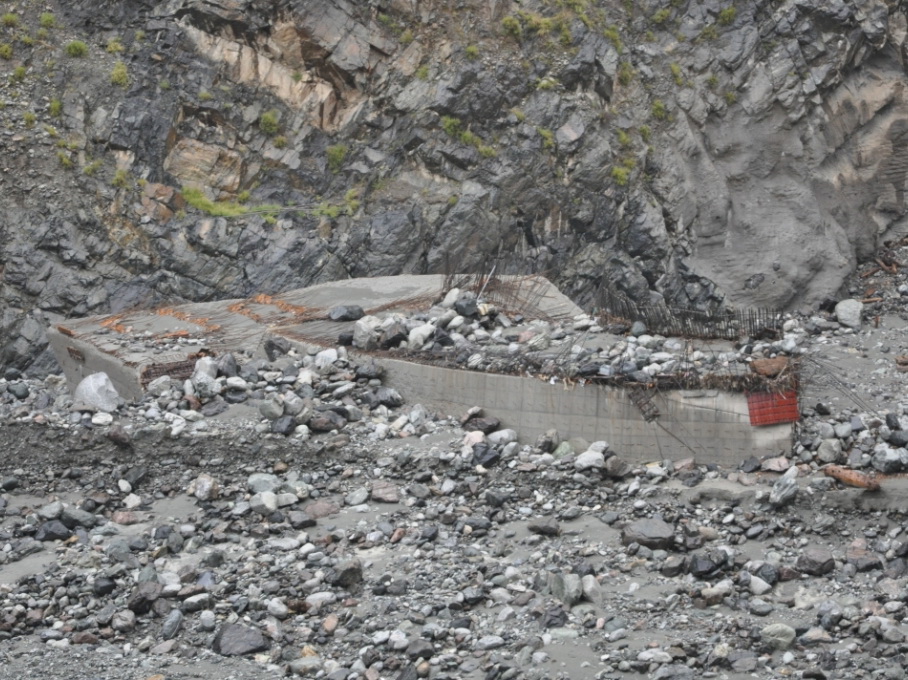 Covered with debris
Powerhouse building
14
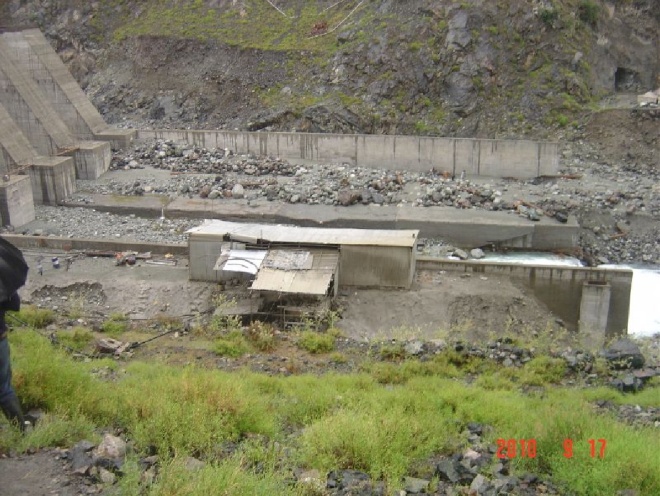 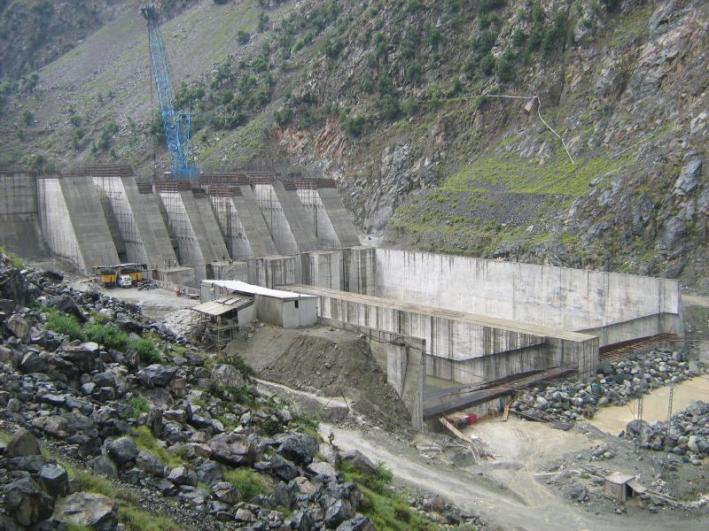 Stilling basin
Filled with debris
15
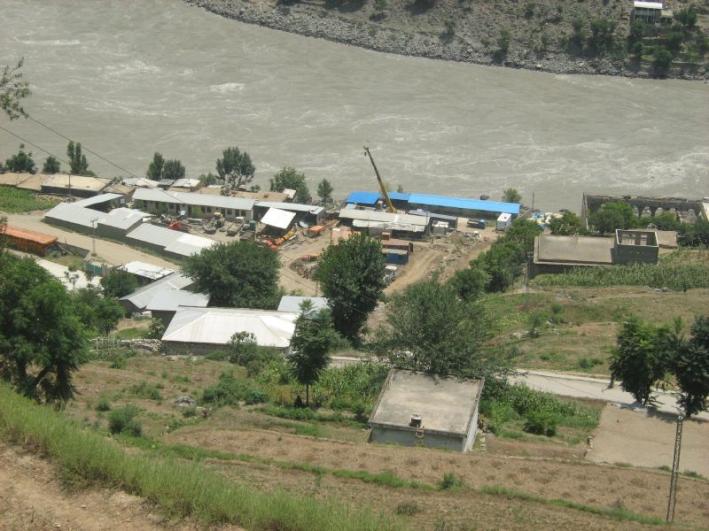 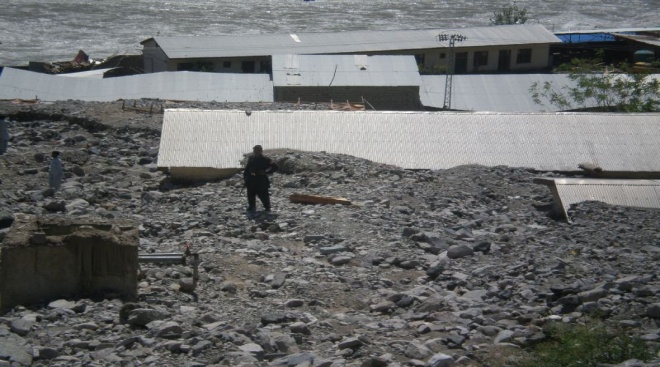 Buried Under Debris
Power House Campsite
16
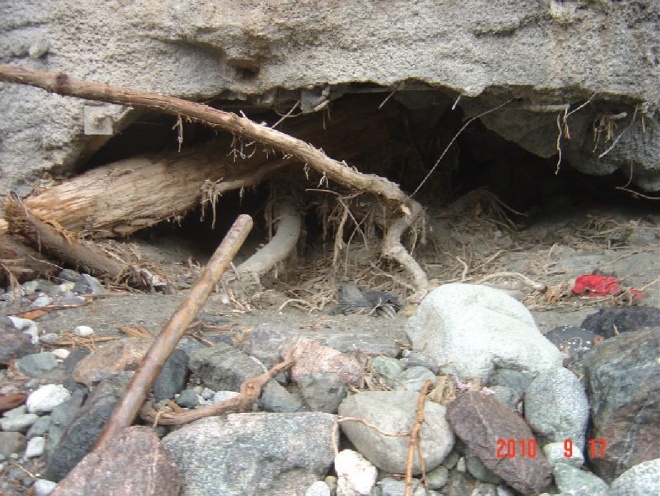 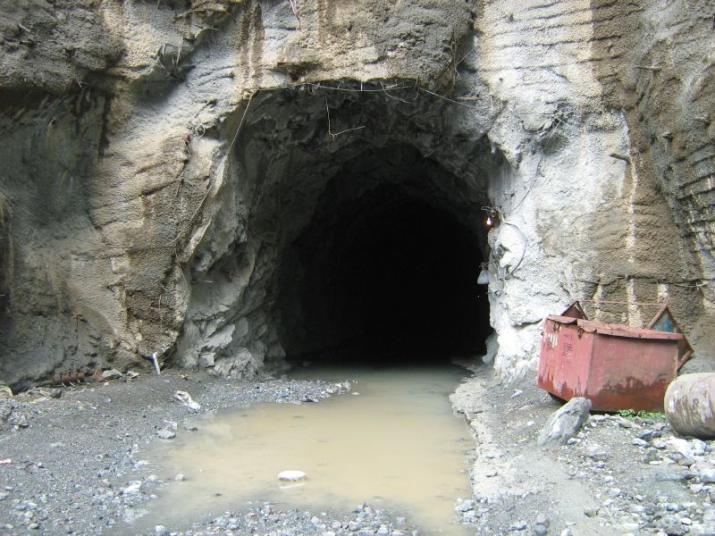 Exit blocked by Debris
Tunnel exit
17
IPP  CC Gas Turbine Rotor damage – EAR / DSU
Rotor blades, Stator Vanes, Rotor shaft damage
COD delayed 120 days 
Property damage Claim US$ 17.5 m
DSU Claim US$ 3.1 m
Human Error during commissioning
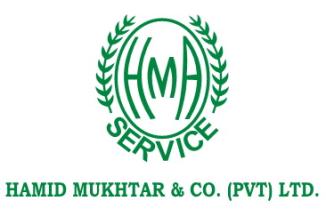 18
GT-1 Control Cabin		  GT-2 Control Cabin
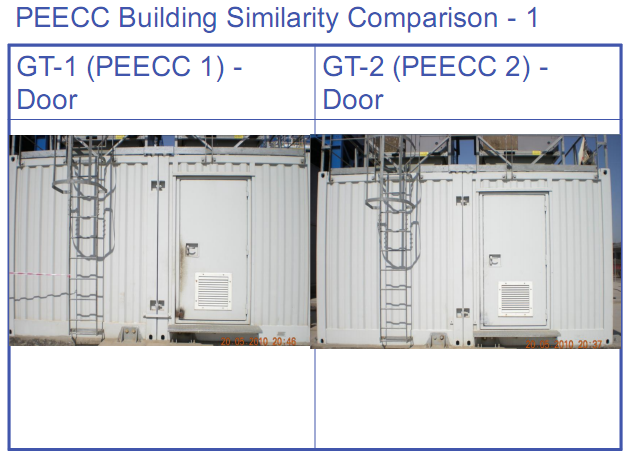 19
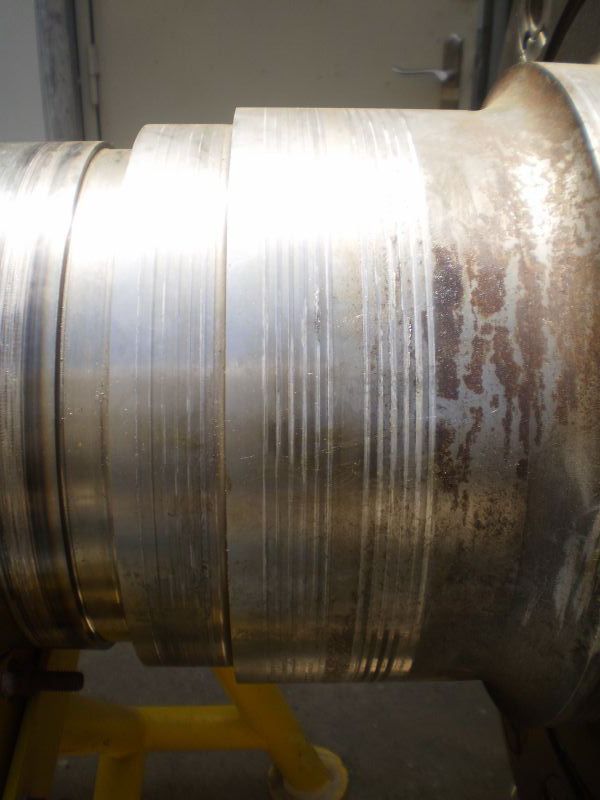 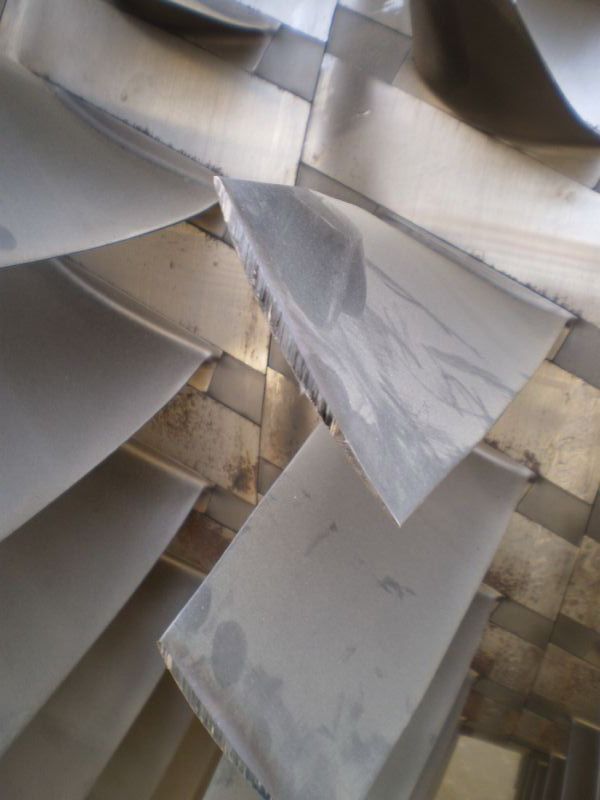 Thrust collar
Rotor Blades
20
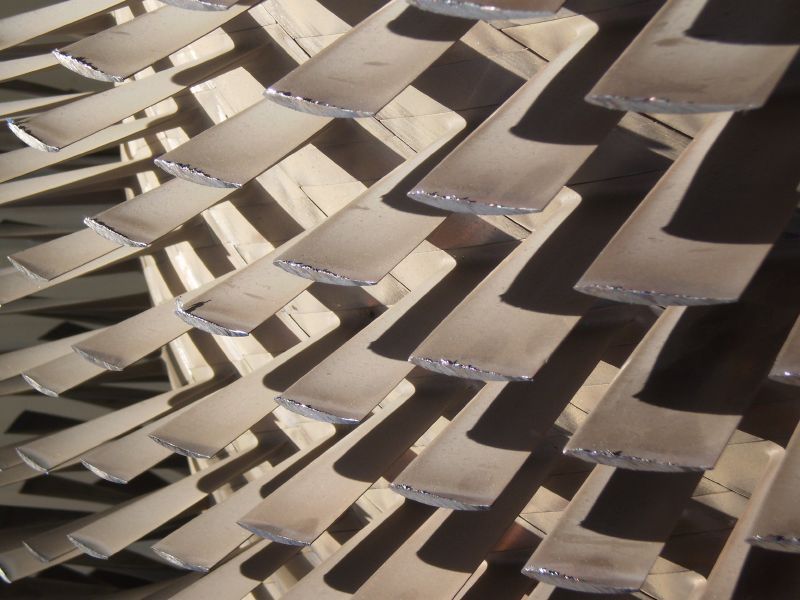 Damaged Rotor blade tips
21
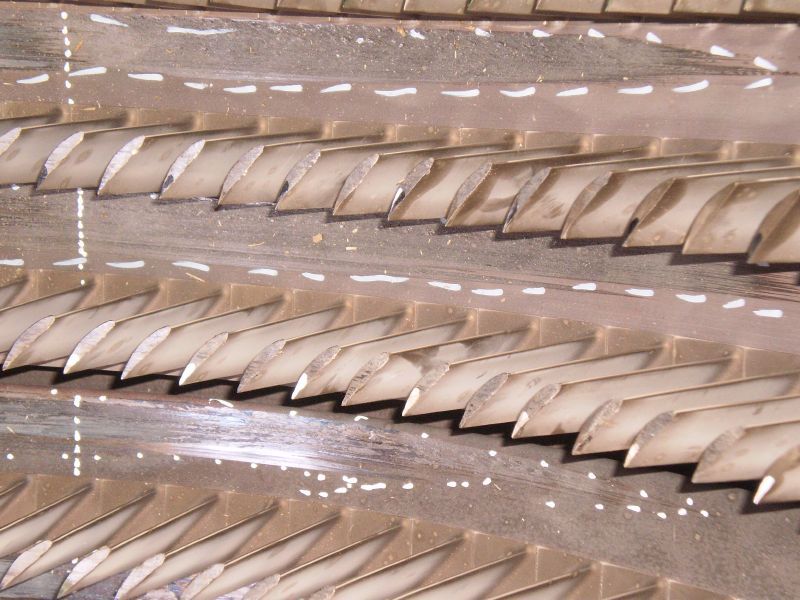 Damaged Stator Vanes
22
IPP Steam Turbine Rotor damage  – MBD/ BI
Metal chipped off Bearing thrust collar journal
Property damage – Within deductible
Business Interruption Claim US$ 400 k
Out of service 95 days
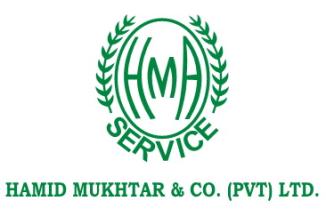 23
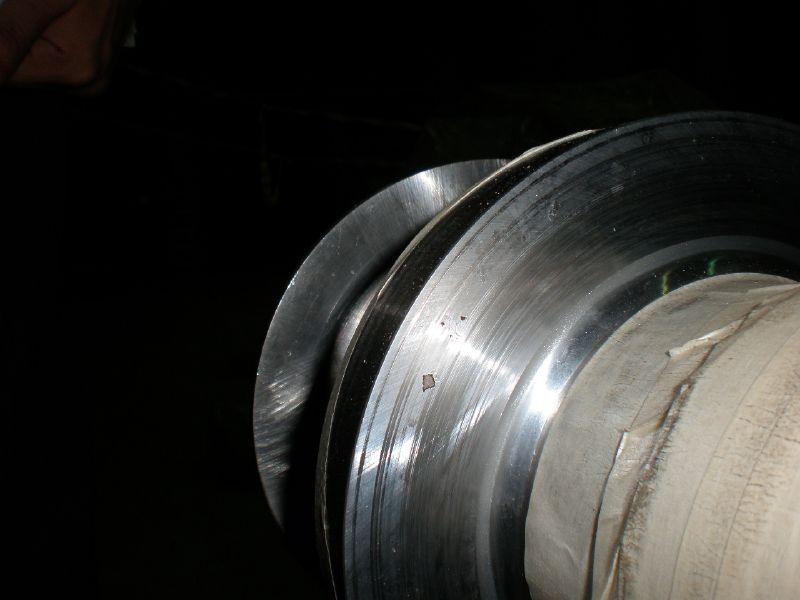 Chipped of metal from Steam turbine rotor bearing thrust collar
24
Hydro Power Flood Loss
Run of the river Hydro Power project  96 MW being constructed on the Indus River.
Overtopping of Coffer Dam
Turbines, Generators, LV and HV switchgear,  Panels etc. were submerged in Water for many days.  
Property Damage claim is approx. USD 55 million 
No DSU cover
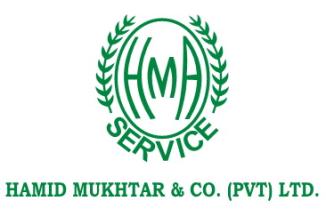 25
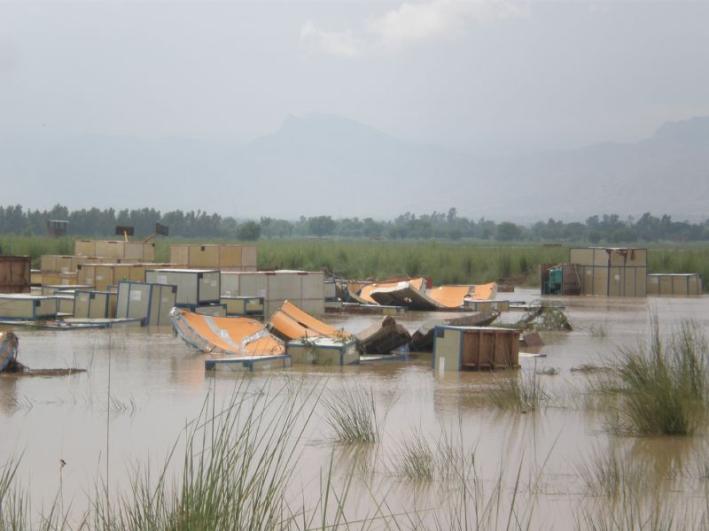 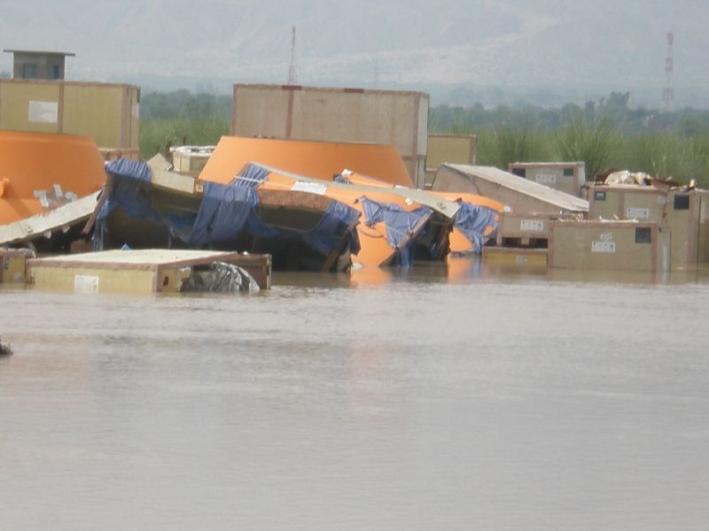 Unopened equipment submerged
Unopened equipment submerged
26
CC Gas Turbine IPP
175 Mw IPP - 120.9 Mw Gas Turbine & 64.2 Mw steam turbine 
 Recurring combustion nozzle damages during commissioning  
Cause was unsuitable specifications of Fuel gas 
LEG 3/96 cover was available – Design faults covered
COD delayed by 13 months
27
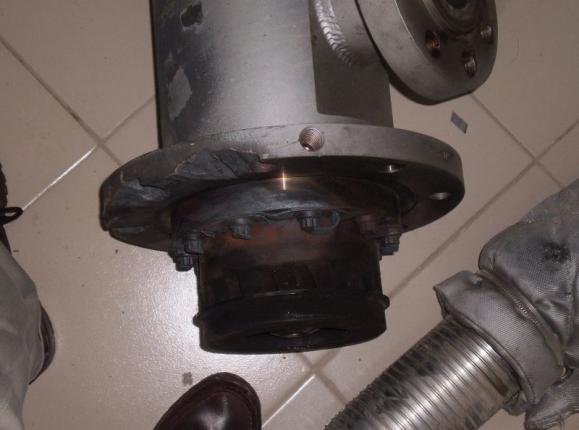 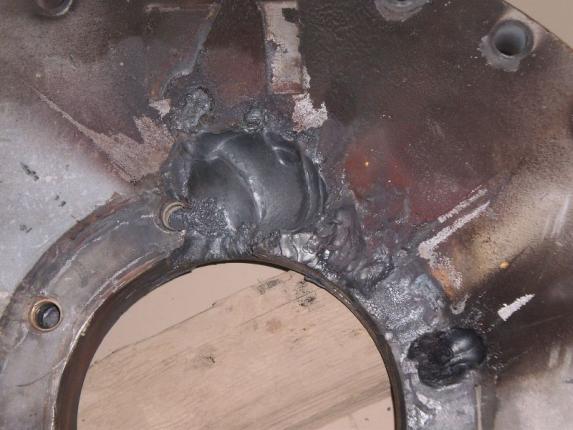 Nozzle cover damaged
Burnt nozzle assembly
Damaged flow sleeve
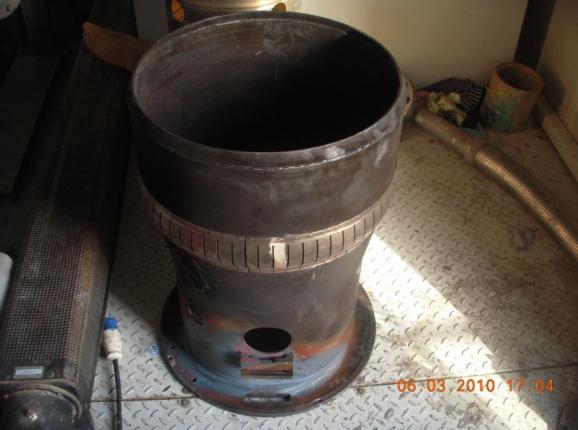 28
Lessons to be Learnt
Return period basis needs to be reviewed
Safe Storage of equipment and materials during erection 
Periodic risk surveys during Construction & Operations 
Awareness of  LEG coverage 
Awareness and  understanding of DSU/BI basis for assessment 
Use of specialists to assist with complex losses
Creating shared inventory pool of critical equipment
Owners investing  in HR training and development
29
Thank You
30